ORCID Promotional Efforts in California Institutes of Higher EducationDigital Library Forum, Las Vegas, October 16, 2018Mark G. Bilby | mbilby@fullerton.edu | http://orcid.org/0000-0003-0100-6634Slides available at http://bit.ly/DLF_ORCID | Presentation CC-BY 4.0
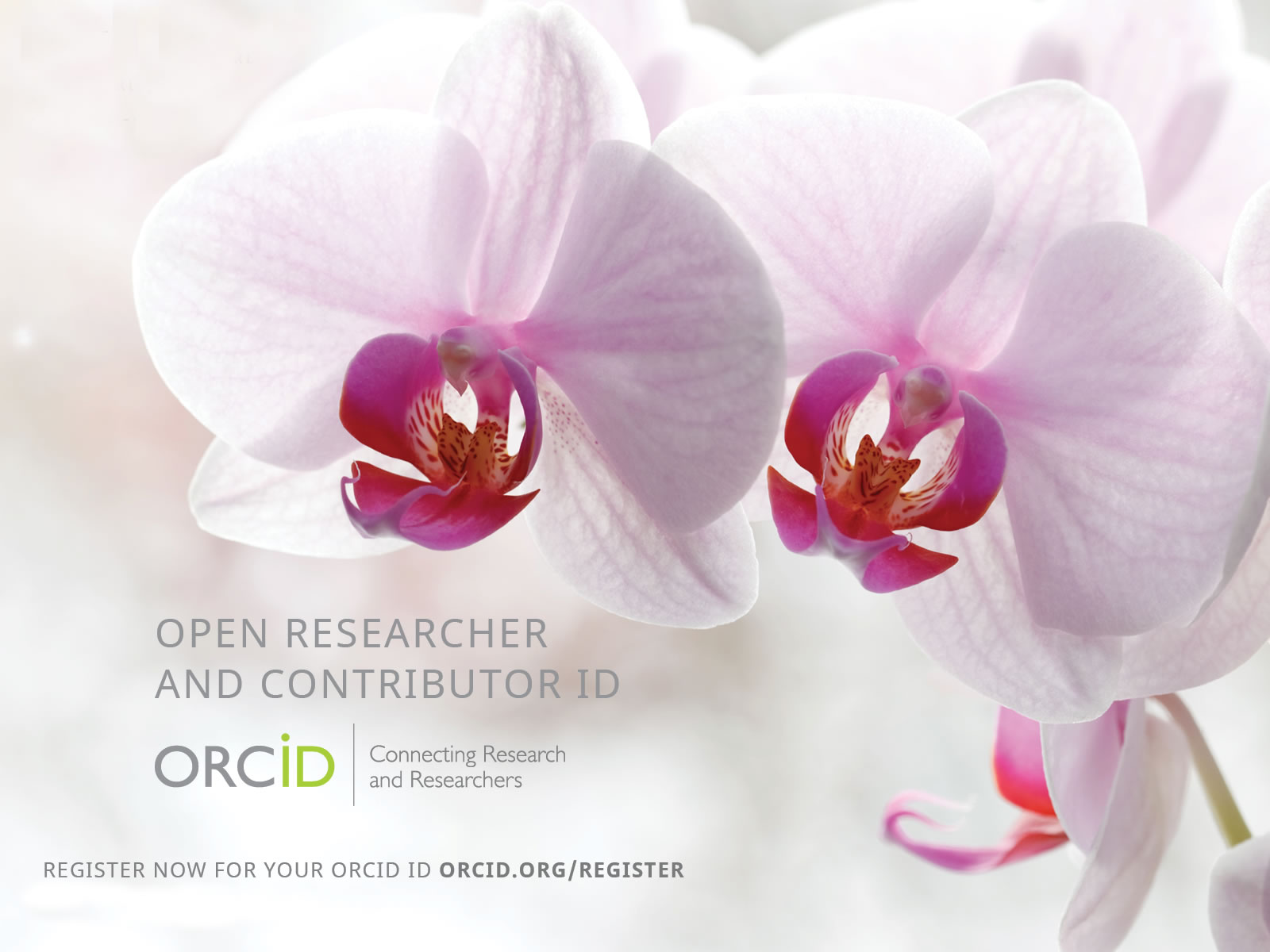 Linked Open Data Author Permanent Identifiers
Linked Open Data Author Permanent Identifiers
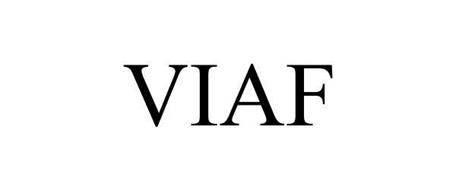 VIAF  – Virtual International Authority File (OCLC; 2003)
International authority file tying together national/research library authorities
Numerous member institutions through whom records are created and corrected

ISNI – International Standard Name Identifier (ISO 27729:2012)
Create and disseminate persistent IDs across knowledge production platforms
Limited member institutions through whom records are created and corrected

ORCID – Open Researcher and Contributor ID (2012)
Self-created unique and persistent #/iD and associated profile
Allows for self-reported aliases and name changes
Push/pull to/from other platforms/systems with institutional memberships
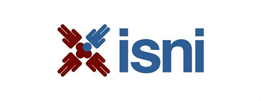 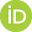 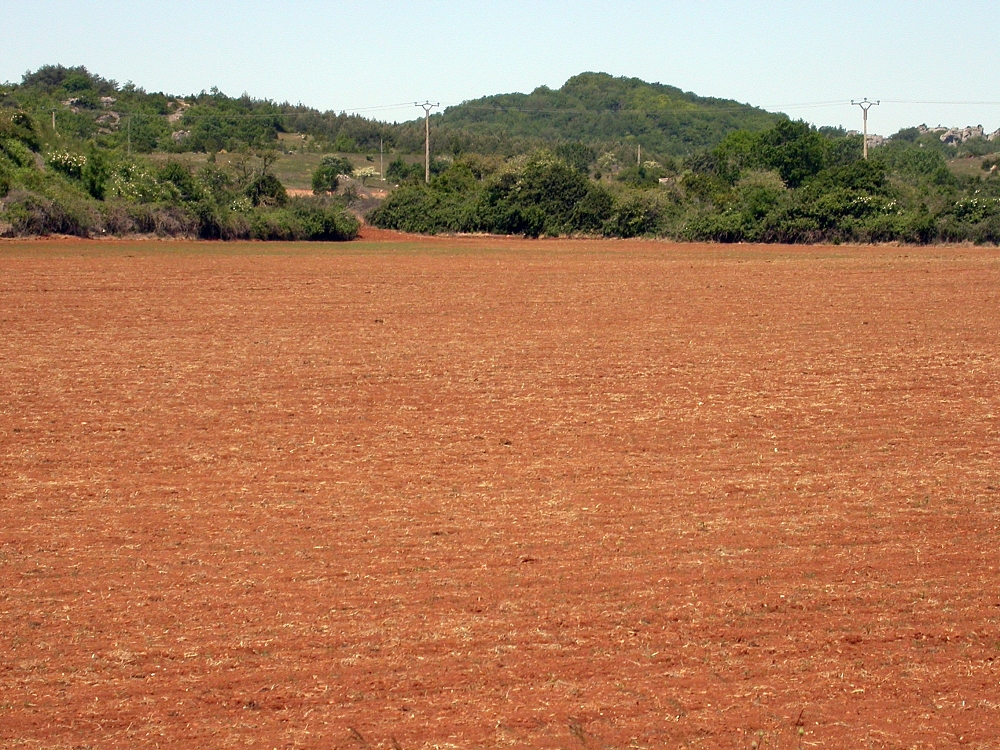 Clearing the Fieldfor ORCID
What ORCID is and isn’t
A non-profit international registry (like ISBN), NOT a profit-driven company
A cooperative, open API, NOT a sales-driven software solution
An interdependent, global crowd-sourced center for academic activity sharing, NOT an institutionally proprietary faculty profile management system
An LOD ecosystem that academic Librarians can guide/join/promote/utilize on behalf of our researchers, NOT ultimately something we can control
A hub for Linked Open Metadata, NOT a repository for scholarly artifacts

Uses as Author/Contributor/Editor/Depositor Name LOD
Reliable means of identifying and disambiguating persons and their works
Push/Pull records to/from ORCID profiles
Convenient icons/links to direct users out to a person’s full academic profile
Growing Edgesfor ORCIDoutside Universities
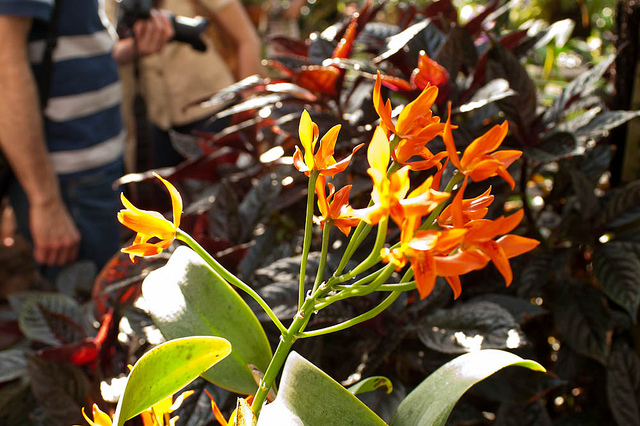 Publishers
Publishers such as: Royal Society, PLOS, IEEE, Wiley, Hindawi, Springer Nature, Sage, etc.
Clear identification of authors / investigators / contributors
Prevention of academic dishonesty/fraud, retractions
Facilitation of analytics, metrics and altmetrics
Improved discovery through indices and aggregators

Funder and National Mandates/Integrations
Funders such as: DOE OSTI, NASA STI, NIH, NIHR, OSTI, RCUK
Nations such as Italy, New Zealand, Norway, South Africa, UK
Integration with Current/Clinical Research Information Systems (CRIS)
Verification of applicants and their academic records
Automated tracking/reporting of funding-related research activities
Orange Orcid by utahwildflowers on Flickr (CC-BY 2.0)
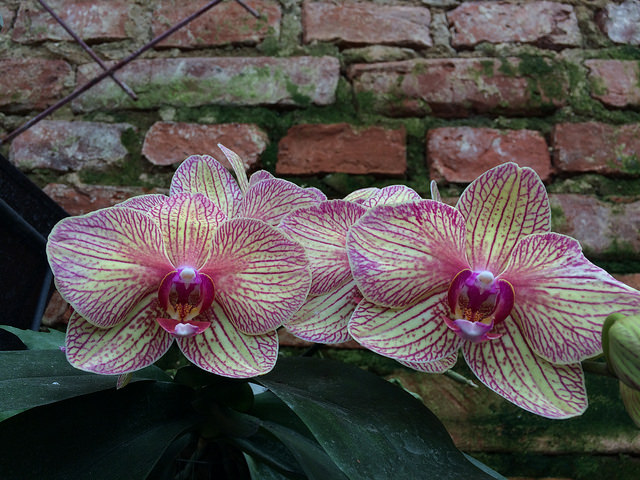 Growing Edges for ORCID inside Universities
Libraries and Institutional Repositories
Authority control and name disambiguation
System automations and integrations

University Research / Grants Offices
Automating aspects of grant applications, proposals and reporting
Automating grant profile systems and award recognitions

University Strategic Communications & Public Relations Offices
Identifying the latest faculty awards and publications
Automating feeds for news, faculty profiles, and expert guides
Photo by Sergei Gussev on Flickr (CC-BY-SA 2.0)
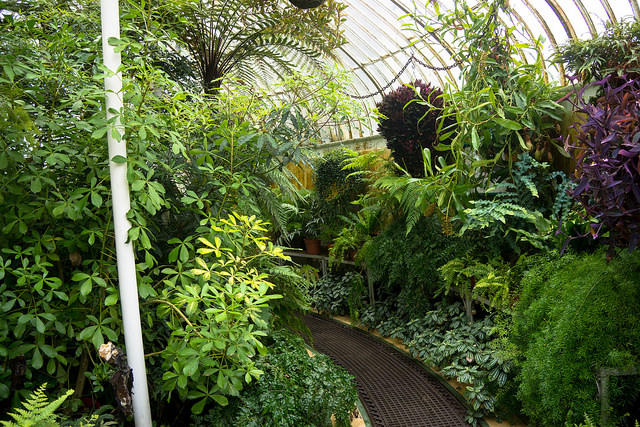 New Growth Areasfor ORCIDinside Universities
Admissions Offices

Alumni & Advancement Offices

Faculty Affairs & Development Offices

Faculty Senates

Human Resources

Institutional Research Offices

Student Support Services
Botanic Gardens Belfast by William Murphy on Flickr (CC-BY-SA 2.0)
ORCID and Admissions Offices
Benefits for Admissions Offices
A unique and reliable way of identifying applicants and validating enrollees
A transparently public and (partly) externally verified academic record for evaluation of applicants
Allows for easier coordination among university systems (e.g., CSU)

Assistance from Admissions Offices
Streamline/automate application process by allowing ORCID imports
Encourage ORCID sign up and profile building in communications
Advocate for ORCID integrations and cross-verifications with FB, IG, etc.
ORCID and Alumni/Advancement Offices
Benefits for Alumni/Advancement Offices
A unique and reliable way of identifying alumni and donors
A persistent way to keep up with alumni and donors
Inherently respectful of privacy

Assistance from Alumni/Advancement Offices
Funding stakeholder for institutional membership
Encourage ORCID sign ups in their communications
Advocate for professional networking platforms (i.e., LinkedIn) to integrate
ORCID and Faculty Affairs/Development Offices
Benefits for Faculty Affairs & Development Offices
Consistent, transparent, public records of faculty activities
Time-saving integrations for faculty and staff
Ability to participate in the tracking and verification of faculty activities (e.g., certifications, workshop attendance)
Inherently respectful of privacy (FERPA compliant)

Assistance from Faculty Affairs & Development Offices
Funding stakeholder for institutional membership
Encourage faculty through communications and workshops to use ORCID
Advocate for relevant software integrations (e.g., InterFolio,  SumTotal)
ORCID and Faculty Senates
Benefits for Faculty Senates
Consistent with faculty self-governance and academic freedom
Reliable means of seeing the research of faculty colleagues
Means of academic accountability for fellow faculty

Assistance from Faculty Senates
Announcement, Resolution or Mandate regarding Faculty participation
Announcement or Resolution regarding institutional support, funding & integrations
Raise awareness and share success stories
ORCID and Human Resources
Benefits for Human Resources
Consistent, time-saving place for HR and search committees to review public (and potentially verified) records of employment, education, publications, grants
Time-saving incentive for applicants to fill out applications more quickly
Authentication process can verify applicant’s identity
HR and applicants will appreciate the elimination of data entry errors

Assistance from Human Resources
Funding stakeholder for institutional membership
Post verified institutional records of faculty and administrator employment
Build and/or advocate for integrations into application systems and workflows
Create automated filters (like error-checking) during application verification process to pre-weed the pool of applicants
ORCID and Institutional Research Offices
Benefits for Institutional Research
Mitigate the difficulty of tracking future career and educational paths of graduates and non-graduates
Another data source for institutional research, one that does not necessarily require faculty or students to fill out a form or rely merely on self-reporting

Assistance from Institutional Research
Funding stakeholder for institutional membership
Advocate for ORCID integration in software systems (e.g., Tableau)
ORCID and Student Support Services
Benefits for Student Support Services
Helps students build a professional brand during and beyond college
Inherently respects student privacy

Assistance from Student Support Services
Funding stakeholder for institutional membership
Include ORCID in career services workshops on resume building and applying for jobs
Include ORCID in academic support workshops on CV building and applying for graduate programs
Advocate for ORCID integrations with popular career websites
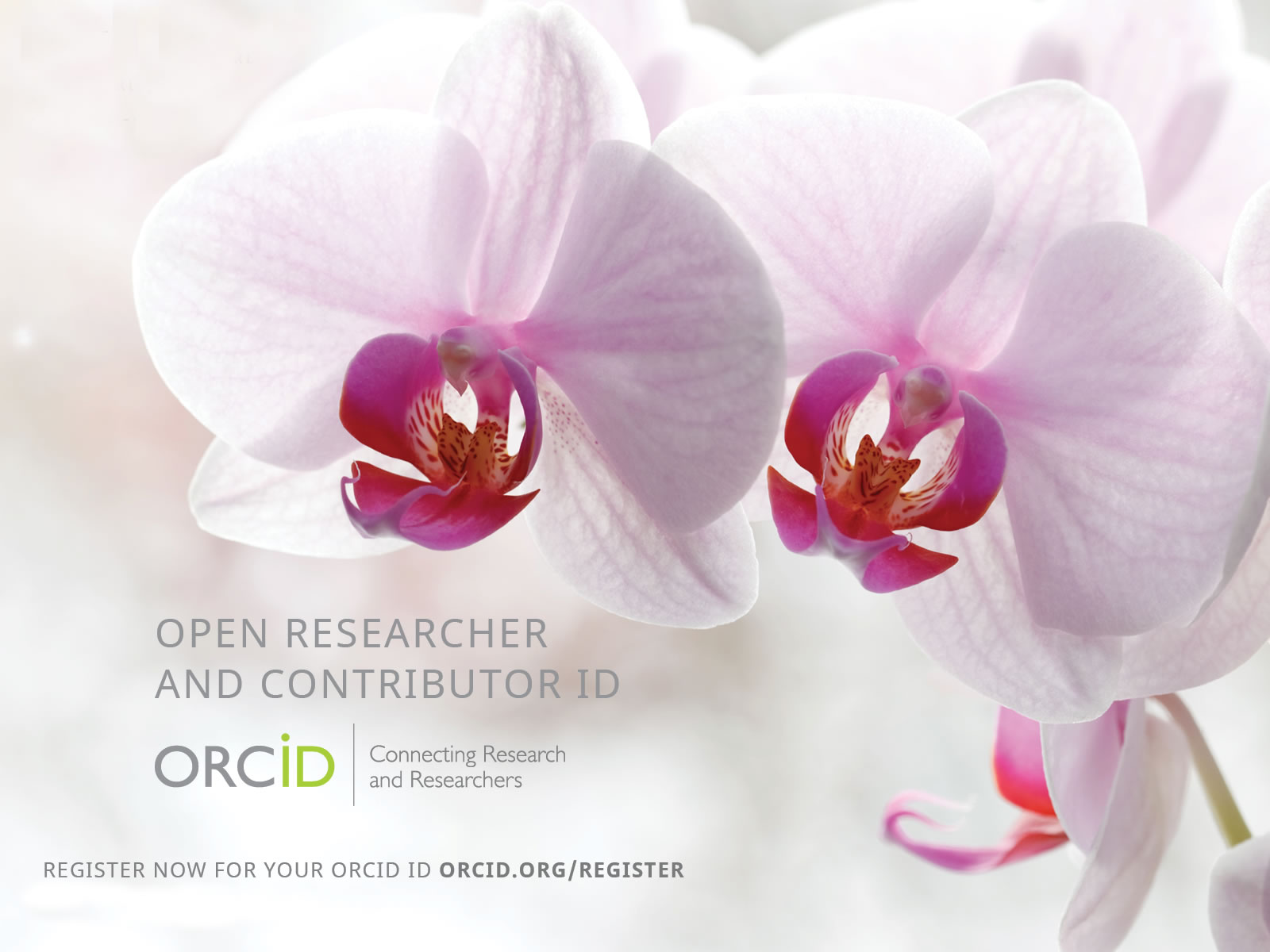 Linked Open Data Author Permanent Identifiers
ORCID Promotional Efforts in California Institutes of Higher EducationDigital Library Forum, Las Vegas, October 16, 2018Mark G. Bilby | mbilby@fullerton.edu | http://orcid.org/0000-0003-0100-6634Slides available at http://bit.ly/DLF_ORCID | Presentation CC-BY 4.0